All the quotations in this presentation are taken from this book
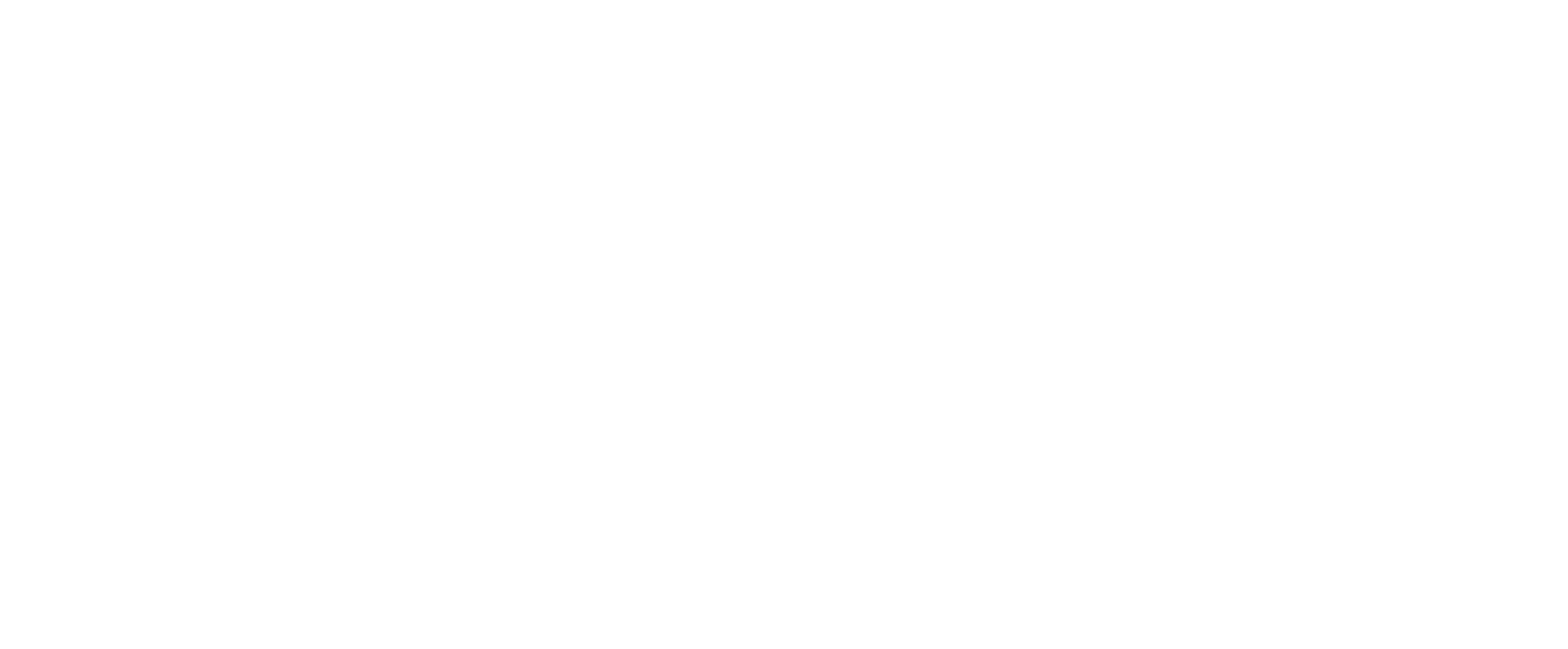 Serviam 1                                   Sur Anzola
Our beloved St Angela practised Serviam all her life. She was both active and contemplative, and lived her life to serve God and her fellow human beings.
Everywhere she went, people valued her empathy, her wisdom, her advice. Crowds called to see her from morning to night. Even when asked to stay in Rome, Venice, Brescia…..she declined as she knew that her destiny lay in Desenzano – that was where she would serve God and fulfil her mission on earth and beyond.
Serviam 2
Serviam  3
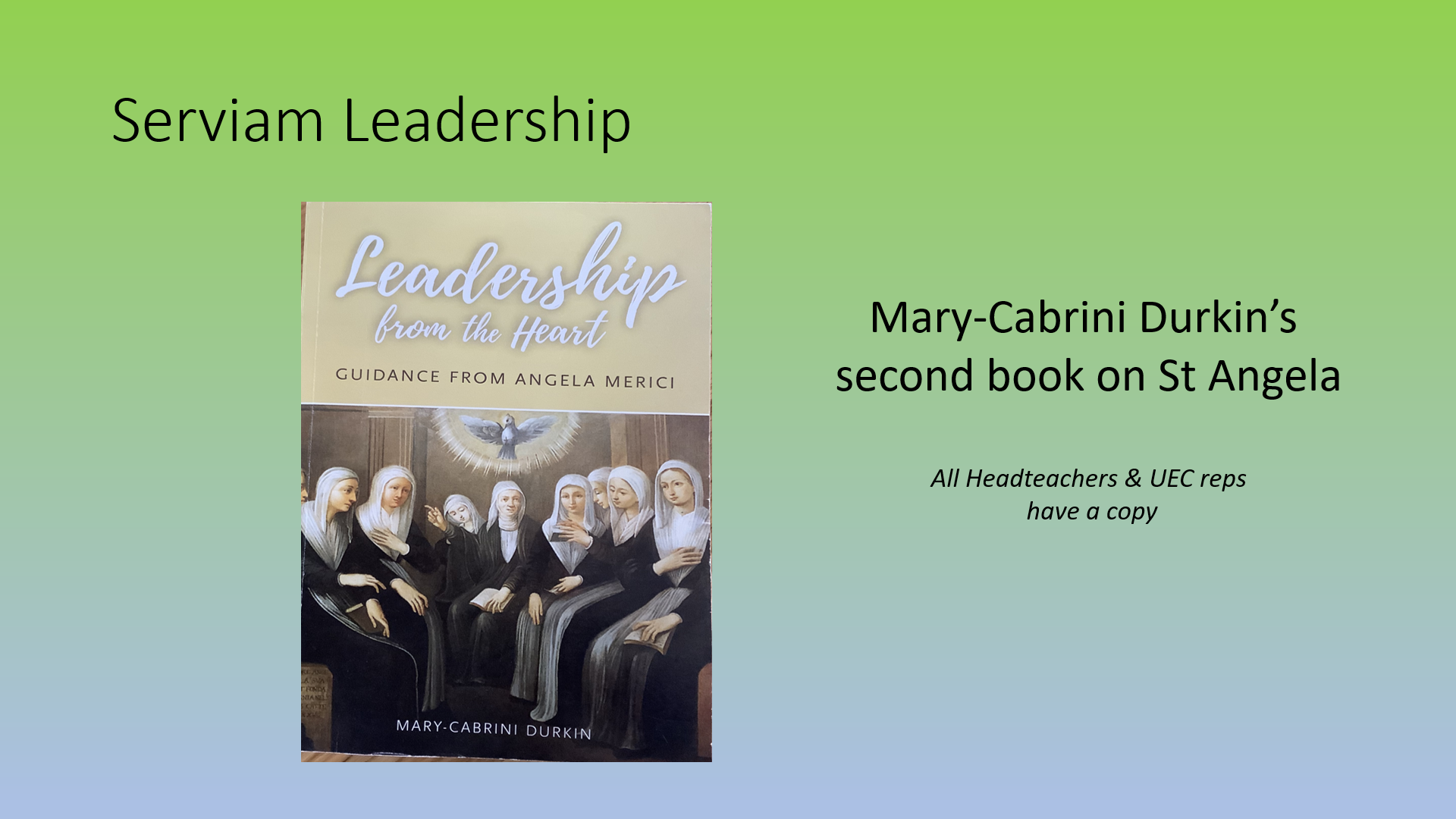 Serviam  4
The following two slides are particularly relevant to our role as teachers / leaders in Serviam.

Mary-Cabrini Durkin devotes a chapter to the exploration  & further discussion of these two counsels on pages 65 & 85 respectively of her new book
Teaching by Example- 6th Counsel
As for you, live and behave in such a way that your daughters may see in you a model. 
And what you want them to do, do it yourselves first.
How will you reprove or admonish them for some defect if it is still in you? 
Or counsel them, and urge them to any virtue which you do not first possess,  
or at least, do not then begin to practice yourselves together with them?
Act therefore in such a way that, also following your example, they may stir and spur themselves to virtuous living. 
And willingly do, as they do, every act of integrity and virtue appropriate and possible for you, especially with regard to behaviour, to going frequently to confession and communion, and other similar good works. 
For it is right and fitting that the mothers be an example and a mirror for their daughters, especially in modesty, and in behaviour, and other actions, ordinary and extraordinary.
Pruning in Hope- 8th Counsel
Love your dear daughters equally; and do not prefer one more than another,
Because they are all creatures of God. And you do not know what he wants to make of them. 
For how do you know, you, that those who seem to you to be the least and lowest are not to become the most generous and most pleasing to his Majesty? 
And then, who can judge the heart and the innermost secret thoughts of any creature? 
And so, hold them all in your love and bear with them all equally, for it is not up to you to judge the handmaids of God; he well knows what he wants to make of them, 
Who (as Scripture says) can turn stones into children of heaven. 
As for you, do your duty, correcting them with love and charity if you see them fall into some fault through human frailty, 
And thus you will not cease to prune this vine which has been entrusted to you. 
And after that, leave it to God; he will do marvelous things in his own time, and when it pleases him.